Provedba ugovora sufinanciranih EU sredstvima iz Nacionalnog plana oporavka i otpornosti 2021 - 2026
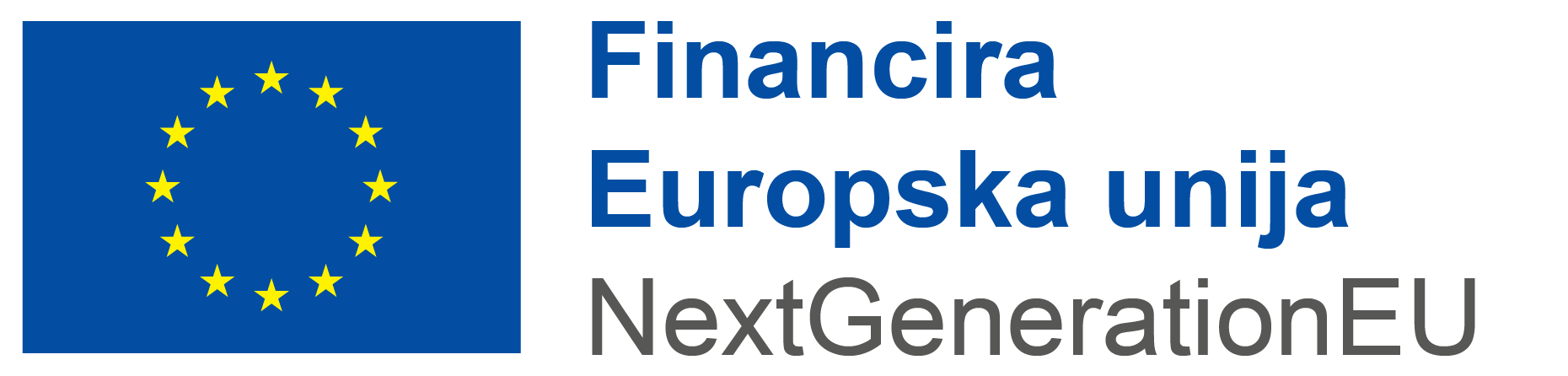 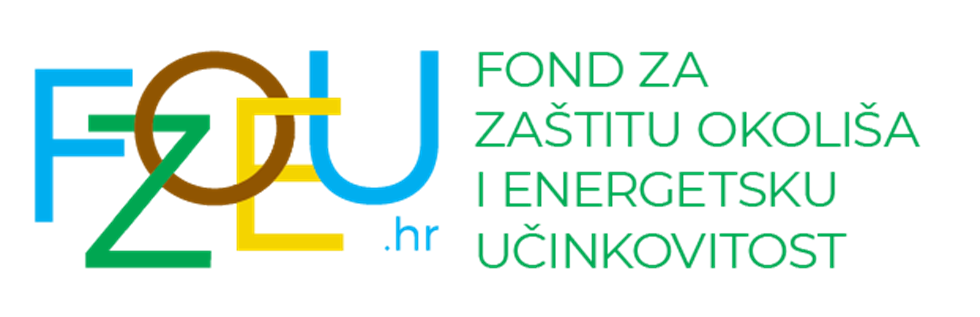 1
Uloga Fonda za zaštitu okoliša i energetske učinkovitosti kao Provedbeno tijelo
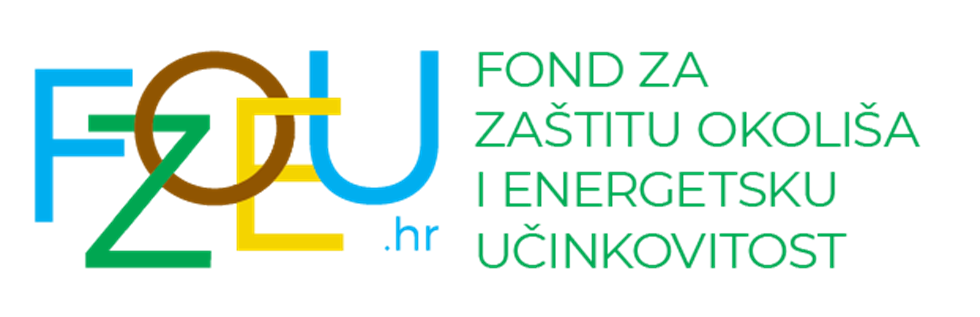 2
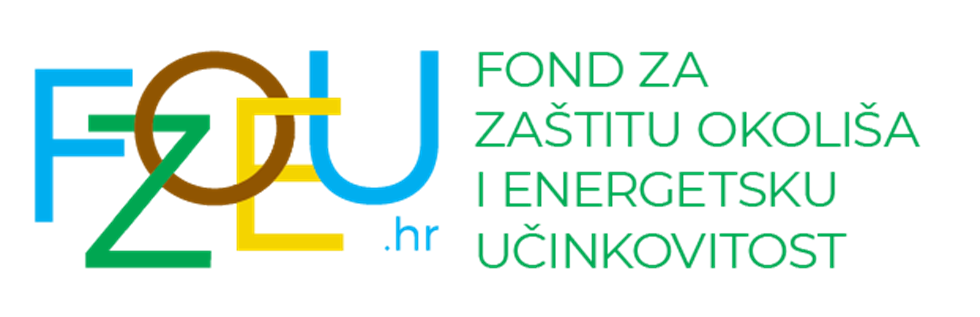 Postupak odabira
Projektni prijedlog predaje se na temelju dokumentacije Poziva, koristeći obrasce koji su njihov sastavni dio
U svrhu provođenja postupka dodjele, osniva se Odbor za odabir projekata
Svaki projektni prijedlog ocjenjuje se sukladno metodologiji odabira utvrđenoj u dokumentaciji Poziva
U bilo kojoj fazi  tijekom postupka dodjele mogu se tražiti pojašnjenja ako dostavljeni podaci nisu jasni, ili je uočena njihova neusklađenost 
Ako se ne postupi  u skladu sa zahtjevom i u zahtijevanom roku, projektni prijedlog se može isključiti iz postupka dodjele
Prijavitelji se obavještavaju o rezultatima provedenog postupka procjene  kroz sustav eNPOO
U postupcima dodjele ako nisu  zadovoljni ishodom  postupka, prijavitelji imaju pravo podnijeti prigovor u roku od 8 radnih dana od dana dostave obavijesti (obavijesti o isključenju ili  obavijesti o odabiru za financiranje)
3
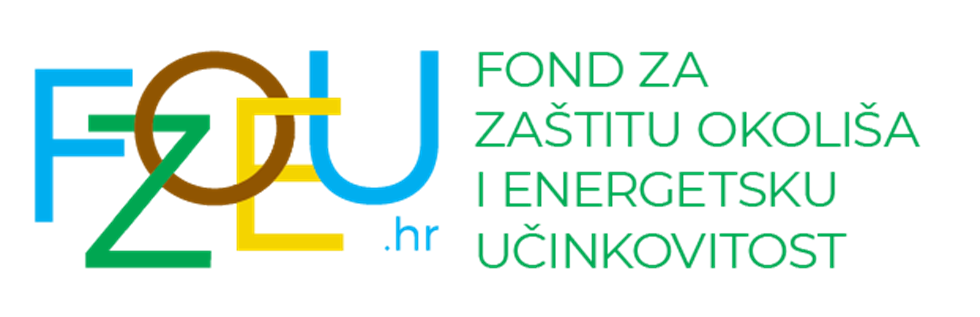 Postupak odabira
Postupak dodjele može trajati najviše 3 mjeseca, a uzimajući u obzir vrstu, kompleksnost i broj očekivanih projektnih prijedloga te zahtjevnost, opsežnost i složenost  postupka dodjele, navedeni rokovi se mogu produljiti, uz odobrenje KT, do najviše 120 dana
Za projektne prijedloge koji su odabrani za financiranje, donosi se Odluka o financiranju
Odluka o financiranju se ne može donijeti prije isteka roka za prigovore, tj. 8 radnih dana od dana dostave obavijesti o isključenju ili obavijesti o odabiru za financiranje osim ukoliko prijavitelj dostavi Izjavu o odricanju od prava na prigovor potpisanu od strane prijavitelja
Rok za potpisivanje Ugovora o dodjeli bespovratnih sredstava s korisnikom je najviše 30 dana od datuma dostave obavijesti o donošenju Odluke o financiranju Korisnika
4
Ključni koraci u provedbi projekta
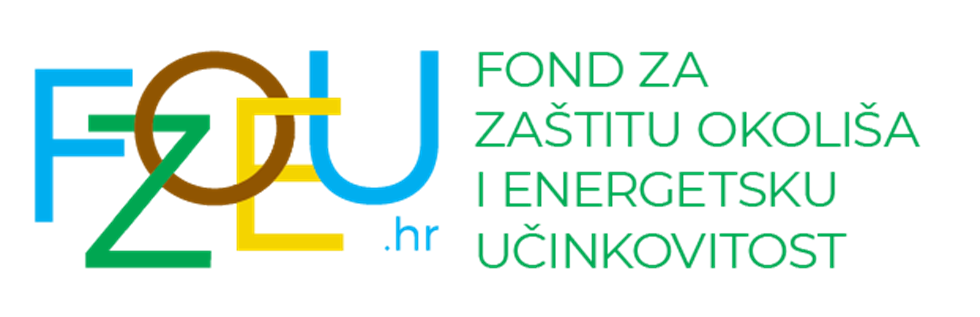 5
Na što treba paziti tijekom provedbe projekta?
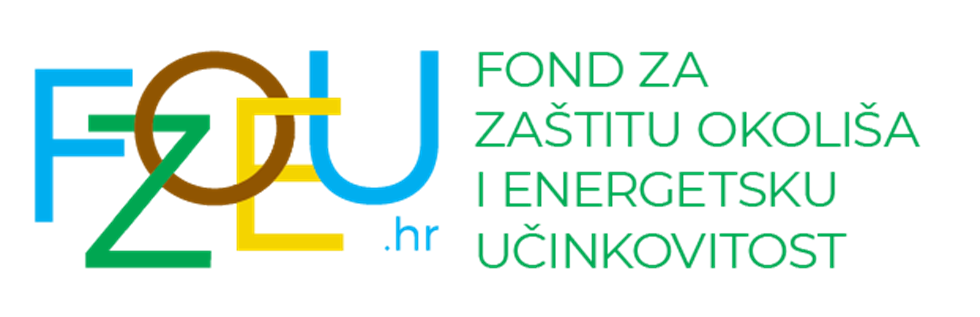 6
Kontrola nabaveOdjel za kontrolu nabave provodi sljedeće procedure:
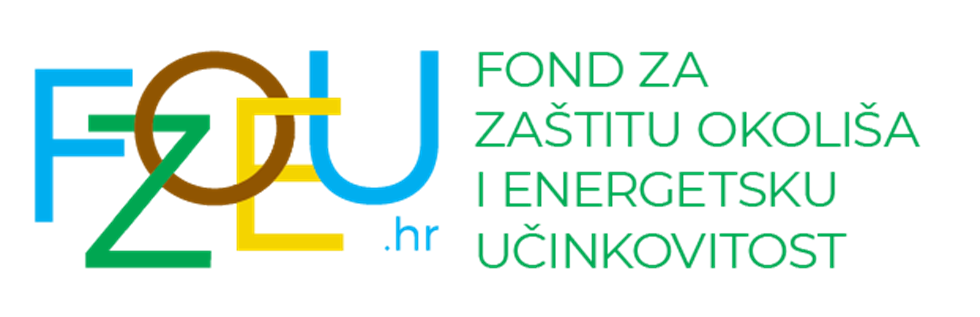 7
Provjera i prihvaćanje plana nabave
Plan nabave se dostavlja kroz sustav u roku od 20 radnih dana od dana stupanja Ugovora o dodjeli bespovratnih sredstava na snagu. Plan nabave mora biti usklađen s Ugovorom o dodjeli bespovratnih sredstava.
Plan nabave se prihvaća nakon što se utvrdi sljedeće:
Sve nabave koje će se provesti u okviru ugovora o dodjeli bespovratnih sredstava (i njegovim eventualnim izmjenama i dopunama) navedene su u PN-u/izmjeni i/ili dopuni PN-a.
Ispravno je navedena vrsta predmeta nabave (npr. usluga/  robe/ radovi).
Navedeni predmet nabave odgovara projektnom proračunu i odgovarajućoj proračunskoj liniji.
Navedena procijenjena vrijednost nabave odgovara projektnom proračunu i odgovarajućoj proračunskoj liniji.
Planirani rokovi nabave u skladu su s razdobljem provedbe projekta.
Za svaku navedenu nabavu ispravno je odabran postupak nabave. 
Nema podjele nabave

Korisniku se dostavlja informacija da se plan nabave prihvaća i informacija o nabavama koje su ušle u uzorak za ex ante provjeru dokumentacije o nabavi prije objave. 

IZMJENE I/ILI DOPUNE PLANA NABAVE - Plan nabave može se izmijeniti ili dopuniti ukoliko se za istim ukaže potreba. Izmijenjeni i/ili dopunjeni Plan nabave dostavlja se na znanje bez odgode.
8
PLAN NABAVE – sustav eNPOO
9
EX-ante provjera Dokumentacije o nabavi (ako je primjenjivo)
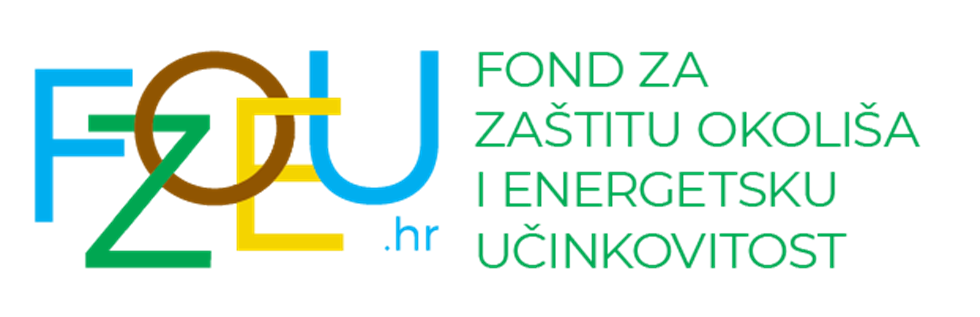 10
EX-post provjera postupka nabave
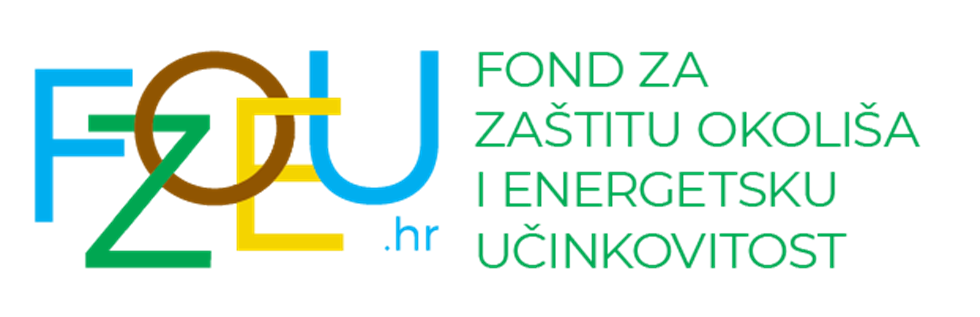 11
Provedba nabava u okviru projekta
Neobveznici zakona o javnoj nabavi (NOJN)
Provode nabave sukladno Dodatku 1.3. Pravila o provedbi postupaka nabava za neobveznike Zakona o javnoj nabavi, koja su sastavni dio Ugovora
Obveznici Zakona o javnoj nabavi
Postupci nabave sukladno Zakonu o javnoj nabavi									-
NAPOMENA:
DNSH načelo
Korisnik je obvezan prilikom provedbe nabave i sklapanja ugovora o nabavi poštivati načelo nenanošenja bitne štete (DNSH načelo).  Obavezan je osigurati da svi sudionici u gradnji poštuju usklađenost projektnog prijedloga/projekta s DNSH načelom. 
Budući da izvođači radova moraju pri izvođenju radova poštivati sve propisane zahtjeve uputno je ugovorom s izvođačima predvidjeti klauzulu usklađenosti s DNSH načelom. Usklađenost se dokazuje Izjavom izvođača o usklađenosti radova s DNSH načelom (Obrazac 9. Poziva) te Završnim izvješćem nadzornog inženjera i Izjavom nadzornog inženjera o usklađenosti projekta s DNSH načelom (Obrazac 10. Poziva)

REGISTAR STVARNIH VLASNIKA
Korisnik je obvezan od ugovaratelja s kojim sklopi ugovor o nabavi tražiti izvadak iz Registra stvarnih vlasnika odnosno jednakovrijedni dokument u državi poslovnog nastana ugovaratelja. Jednaka obveza vrijedi i za podugovaratelje.
12
Izmjene ugovora o nabavi
13
Nepravilnosti u provedbi projekata
Postupak utvrđivanja nepravilnosti započinje prijavom sumnje na nepravilnost koja može biti rezultat provedene:
	- administrativne provjere, ili
	- provjere na licu mjesta
Posebna pažnja posvećuje se kontroli eventualnog dvostrukog financiranja (sredstva se ne mogu dodijeliti odnosno troškovi nadoknaditi za iste namjenu za koju su već ranije bila dodijeljena/ troškovi nadoknađeni) te sukobu interesa!

Stupnjevi povrede propisa:
Formalni propust – ne utječe na proračun EU te se ne izriče financijska korekcija
Nepravilnost - takvo kršenje prava EU ili nacionalnog prava koje šteti ili bi moglo naštetiti proračunu Unije i u tom slučaju nadležno tijelo izriče financijsku korekciju
Prijevara - nepravilnost koja ispunjava dva kumulativna uvjeta: 
pravomoćnu presudu za kazneno djelo; 	
poveznicu između kaznenog djela i projekta
U slučaju sumnje na prijevaru o istome se obavještava DORH/EPPO.
14
Najčešće pogreške i stope financijskih ispravaka
Obveznik Zakona o javnoj nabavi prilikom nabave roba/radova/usluga dužan je  postupati u skladu s odredbama ZJN-a te podzakonskim propisima koji uređuju područje nabave, a neobveznici ZJN-a dužan je postupati sukladno Pravilima za NOJN koji su sastavni dio Ugovora o dodjeli bespovratnih sredstava
Pravila o financijskim korekcijama sastavni su dio Poziva na dodjelu bespovratnih sredstava i Ugovora o dodjeli bespovratnih sredstava 
Prilog 1 Pravila o financijskim korekcijama propisuje najčešće vrste nepravilnosti i primjenjive stope financijskih ispravaka u postupcima nabava koje provode obveznici Zakona o javnoj nabavi/Prilog 2 Pravila odnosi se na neobveznike ZJN
Najteže vrste nepravilnosti (sukob interesa i prijevara) navedene su u točkama 1 i 2 Priloga 1 Pravila o financijskim korekcijama/točke 17. i 18: Priloga 2 (NOJN)
Nepravilnosti koje se odnose na objavu Poziva za nadmetanje te Dokumentaciju o nabavi – točke 3. do 14. Priloga 1 Pravila/točke 1. do 8. Priloga 2 (NOJN)
Nepravilnosti koje se odnose na postupak pregleda i ocjene ponuda te odabira ponuditelja  – točke 15. do 20. Priloga 1/ točke 9. do 12. Priloga 2 (NOJN)
Nepravilnosti koje se odnose na izvršavanje Ugovora o nabavi – točke 21. i 22. Priloga 1/ točka 15. Priloga 2 (NOJN)
Prilog 3 Pravila o financijskim korekcijama propisuje ostale vrste nepravilnosti (nepoštivanje horizontalnih načela, manjak vidljivosti) – obveznici ZJN-a i NOJN
Stope ispravaka propisane su u rasponu od 5% do 100%
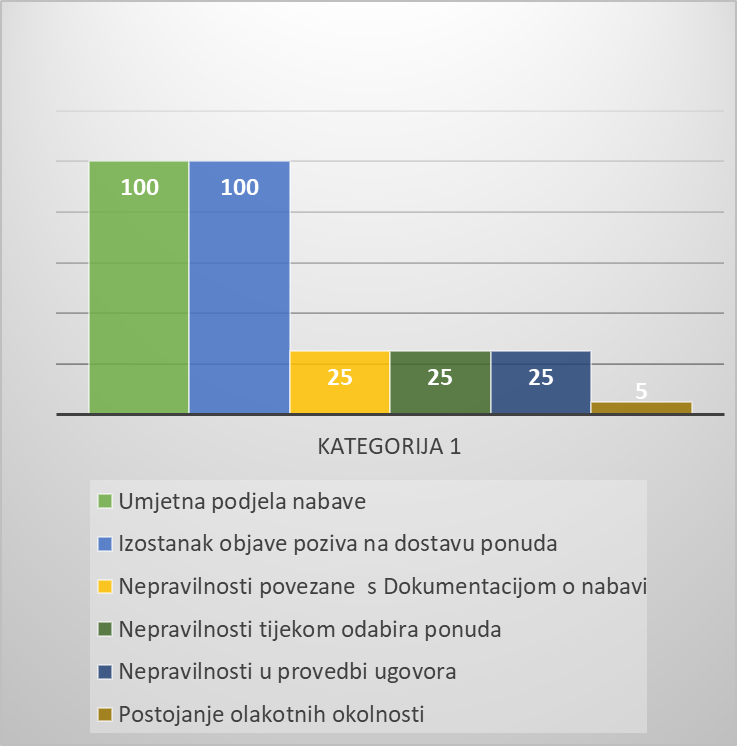 15
Kako izbjeći nepravilnost i financijsku korekciju
16
Odluka o utvrđenoj nepravilnosti
Odluka o utvrđenoj nepravilnosti dostavlja se Korisniku te ista sadrži:
- pregled utvrđenog činjeničnog stanja te odgovarajuća obrazloženja;
opis i oznaku nepravilnosti u odnosu na koju se financijska korekcija određuje;
iznos financijske korekcije;
uputu o pravnom lijeku
Stopa financijske korekcije određuje se na iznos prihvatljivih troškova Projekta/Ugovora o nabavi vezano uz radnju na koju je nepravilnost utvrđena a koji se prijavljuju Komisiji
Prigovor se podnosi nadležnom tijelu te FZOEU na znanje
17
Informiranje i vidljivost
Sve aktivnosti informiranja i komunikacije vezane uz projekt moraju sadržavati sljedeće elemente:

Amblem (zastavicu) Unije 
Izjavu/slogan: „Financira Europska unija
                              NextGenerationEU“
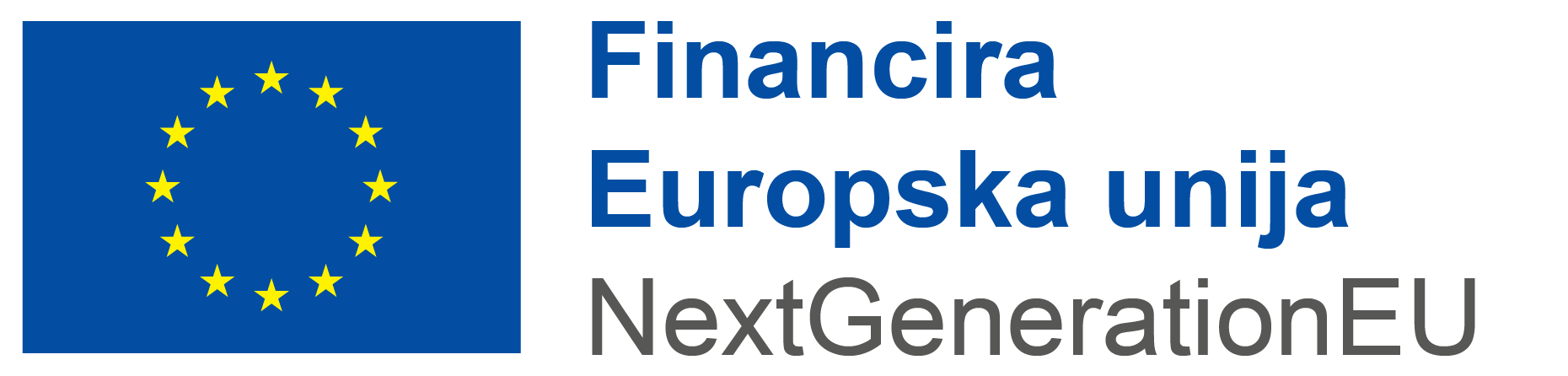 18
[Speaker Notes: Korisnik sredstava temeljem potpisanog Ugovora mora poštivati i mjere informiranja i vidljivosti, kako je definirano u Posebnim i Općim uvjetima ugovora. To se prije svega odnosi na izradu trajne ploče ili panoa, te naljepnica. Ostale mjere su opcionalne. Pri tome korisnik dužan ispravno i vidljivo prikazati u svim komunikacijskim aktivnostima amblem EU s odgovarajućom izjavom o financiranju: Financira EU – Next Generation.
Važno je napomenuti da je dobro da se o ovim aktivnostima Korisnik prethodno konzultira s PT.]
Izmjene ugovora
Izmjena ili dopuna Ugovoru kojom moguća je kada su kumulativno ispunjeni uvjeti:
Izmjene su nastale zbog nepredvidljivih okolnosti koje su nastupile nakon predaje projektne prijave na temelju koje je sklopljen Ugovor
Izmjene su nužne za uredno izvršenje Ugovora
Povezani troškovi ne prelaze ukupan iznos bespovratnih sredstava naveden u Ugovoru
Sve izmjene koje su nužne za izvršenje Ugovora, a ne ispunjavaju kumulativno uvjete iz prethodne točke, dopuštene su ako troškove povezane s izmjenom snosi Korisnik
				         - ne zahtijevaju potpisivanje dodatka ugovoru (promjene naziva/imena 					          ugovorne strane, adrese, bankovnog računa ili podataka o kontaktima)
Preraspodjela koja uključuje odstupanje manje od 20% iznosa glavnih proračunskih elemenata projekta za predmetne prihvatljive troškove – obavijestiti PT2 najkasnije s prvim idućim ZNS-om kojega podnosi nakon nastale izmjene
				          - zahtijevaju potpisivanje dodatka ugovoru (promjene projektnih 					          aktivnosti, fizičke osobine i/ili funkcionalne namjene projekta, razdoblje 				          provedbe, rezultate projekta)
Preraspodjela koja uključuje odstupanje veće od 20% iznosa glavnih proračunskih elemenata – zahtjev za izmjenom ugovora
Ugovor se ne može izmijeniti i/ili dopuniti u svrhu ili s učinkom koji bi doveo u pitanje zaključke postupka dodjele bespovratnih sredstava odnosno ocjenu prihvatljivosti i kvalitete iz predmetnog postupka dodjele te postupanje  skladu s načelom jednakog postupanja
Izmjene manjeg značaja
Izmjene većeg značaja
19
Provjera nakon dovršetka projekta (ex-post)
Izvješće nakon provedbe projekta
5 godina nakon dovršetka projekta- svake godine u roku 30 kalendarskih dana od datuma odobrenja završnog izvještaja/ datuma plaćanja
Bez promjena u odnosu na prirodu projekta i uvjete provedbe 
Nema promjene vlasništva
Postojanje revizijskog traga i dostupnost dokumentacije
Postizanje indikatora 
Korištenje imovine u skladu s odredbama Ugovora o dodjeli bespovratnih sredstava
Provjera na licu mjesta
20
Hvala na pažnji!
Slavica Lulić
Voditeljica Odjela za financijsko ekonomsku verifikaciju
slavica.lulic@fzoeu.hr

Brigita Crnković
v.d. Voditeljica Odjela za kontrolu nabave
brigita.crnkovic@fzoeu.hr

Predrag Čuljak
Voditelj Odjela za tehničku verifikaciju projekata EnU i OIE
predrag.culjak@fzoeu.hr

Bojan Hlača
Voditelj projekta u Odjelu za odabir projekata
mirta.hh@fzoeu.hr
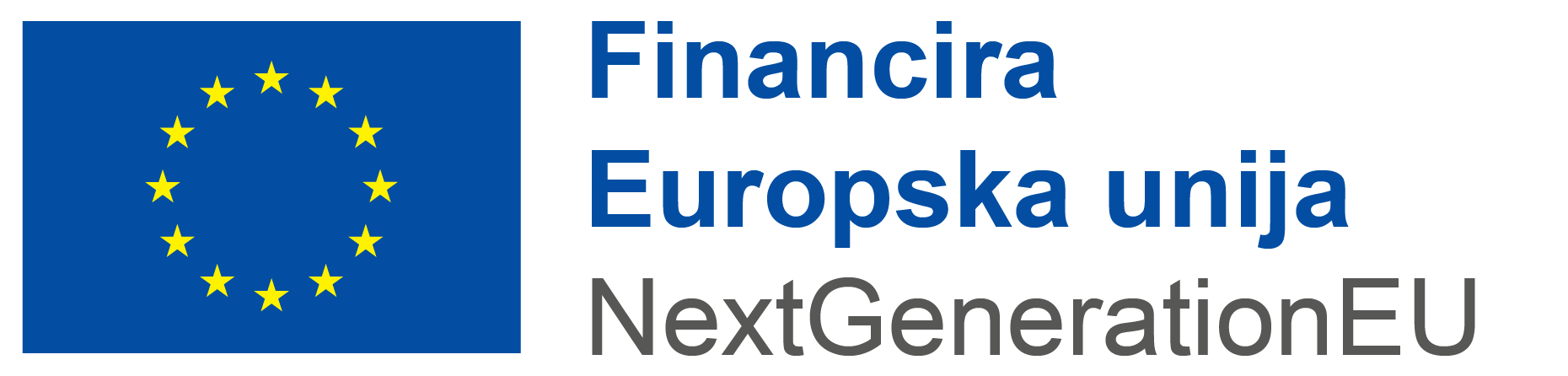 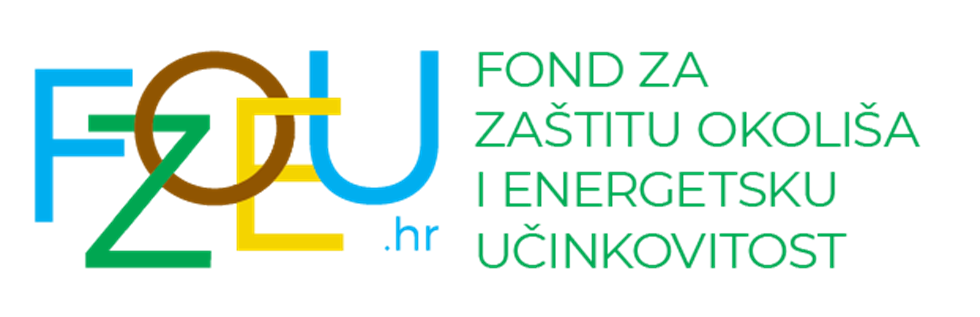 21